Раздел «Анатомия» по дисциплине «Биология»  для слушателей подготовительного отделения всех специальностей, изучающих биологиюАнализаторы
Выполнил
ассистент кафедры довузовской
подготовки и профориентации						Цурикова Н.В.
Анализатор – это система чувствительных нервных образований, воспринимающих, проводящих и анализирующих раздражения, которые действуют на человека
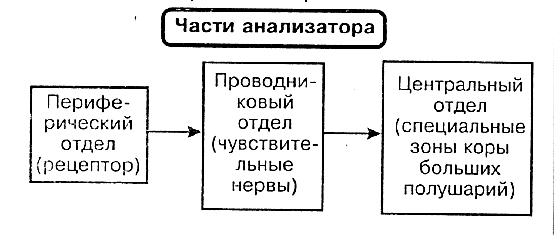 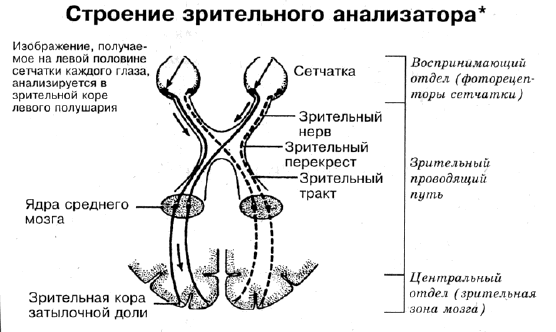 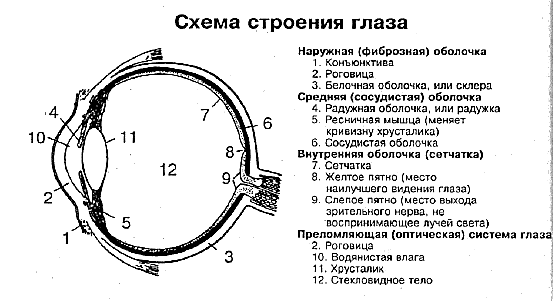 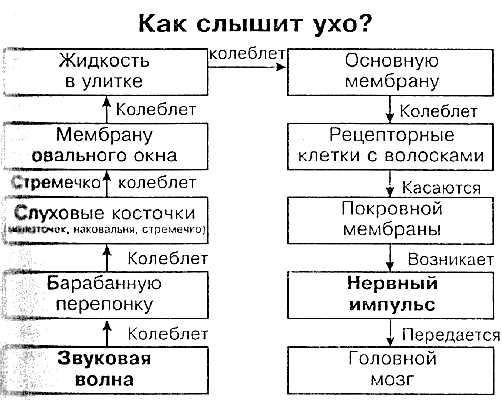 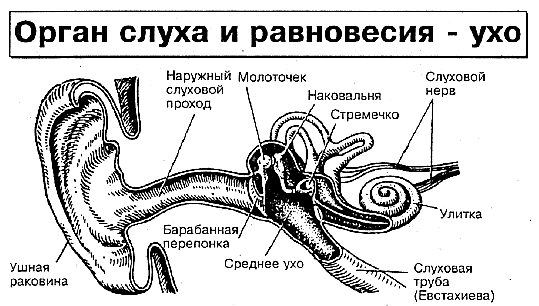 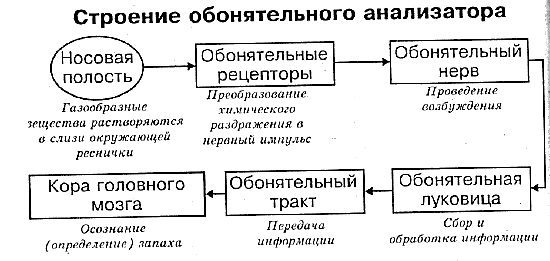 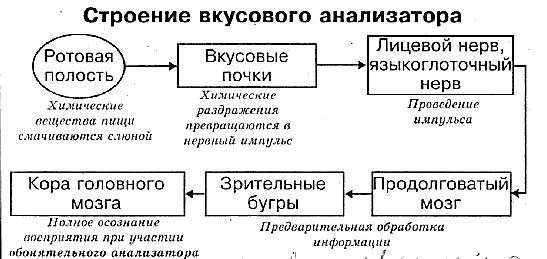 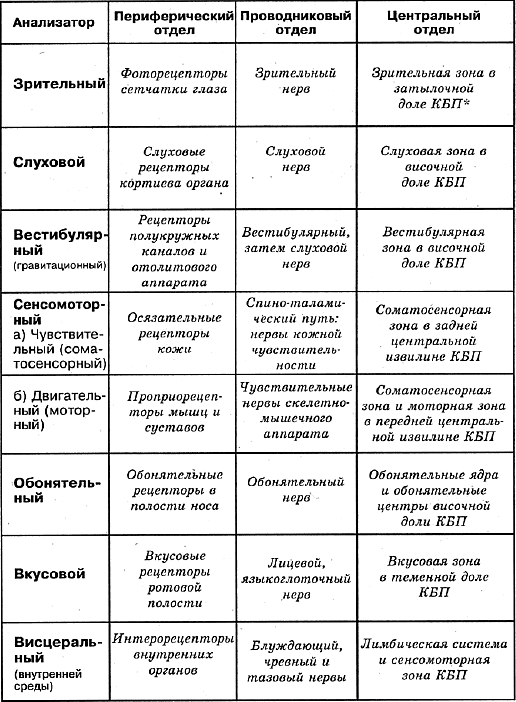